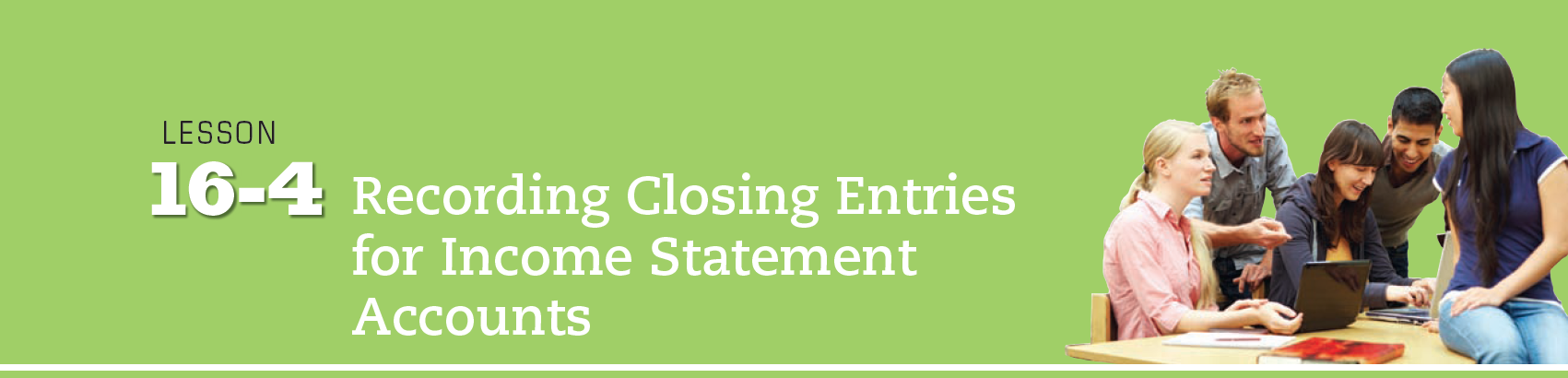 Learning Objective
LO4 	Prepare closing entries.
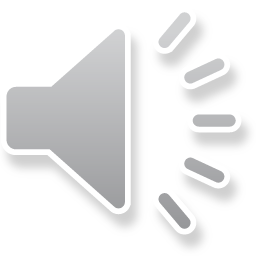 © 2014 Cengage Learning. All Rights Reserved.
Lesson 16-4
Closing Entries
LO4
A corporation records four closing entries:
1.	A closing entry for income statement accounts with credit balances (revenue and contra-cost accounts).
2.	A closing entry for income statement accounts with debit balances (cost, contra revenue, and expense accounts).
3.	A closing entry to record net income or net loss in the Retained Earnings account and close the Income Summary account.
4.	A closing entry for the Dividends account.
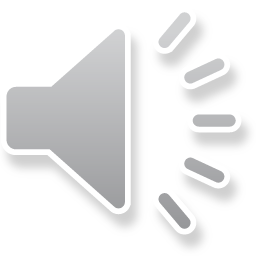 SLIDE 2
Lesson 16-4
The Income Summary Account
LO4
Income Summary
Debit
Expenses
Credit
Revenue (greater than expenses)
(Credit balance is the net income)
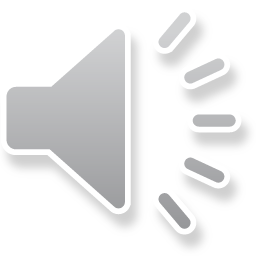 SLIDE 3
Lesson 16-4
Closing Entry for Accounts with Credit Balances
LO4
Bal.	 632,371.75
(New Bal.	0.00)
Closing	635,345.90
(credit accounts)
Sales
Interest Expense
Closing	632,371.75
Adj. (mdse inv.)	5,648.44
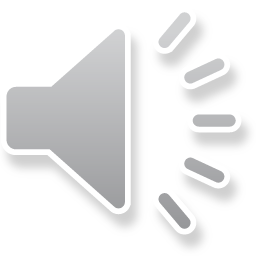 SLIDE 4
Lesson 16-4
Closing Entry for Accounts with Credit Balances
LO4
Heading
Date
Credit to Income Summary
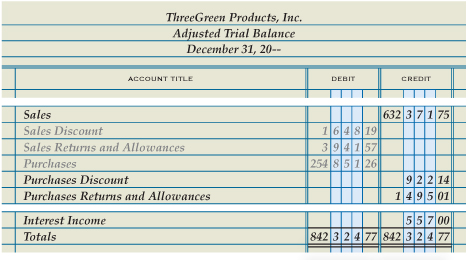 1
2
4
Debit to Close
3
3
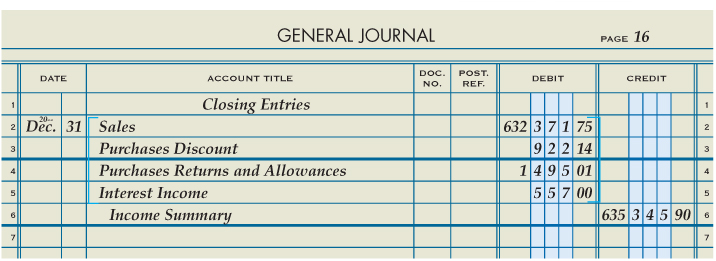 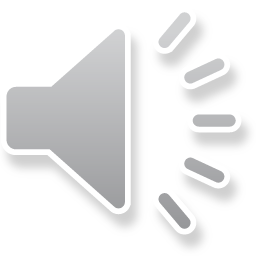 SLIDE 5
Lesson 16-4
Closing Entry for Income Statement Accounts with Debit Balances
LO4
Income summary
Debit to IncomeSummary
Date
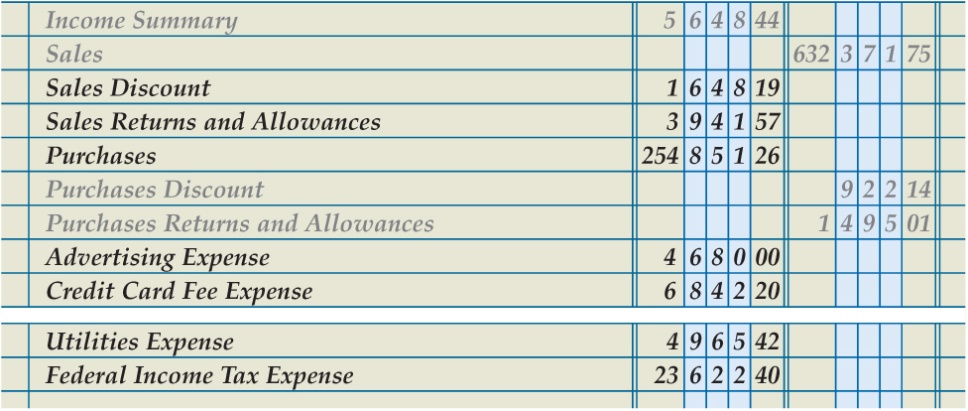 Credit to Close
3
3
2
1
4
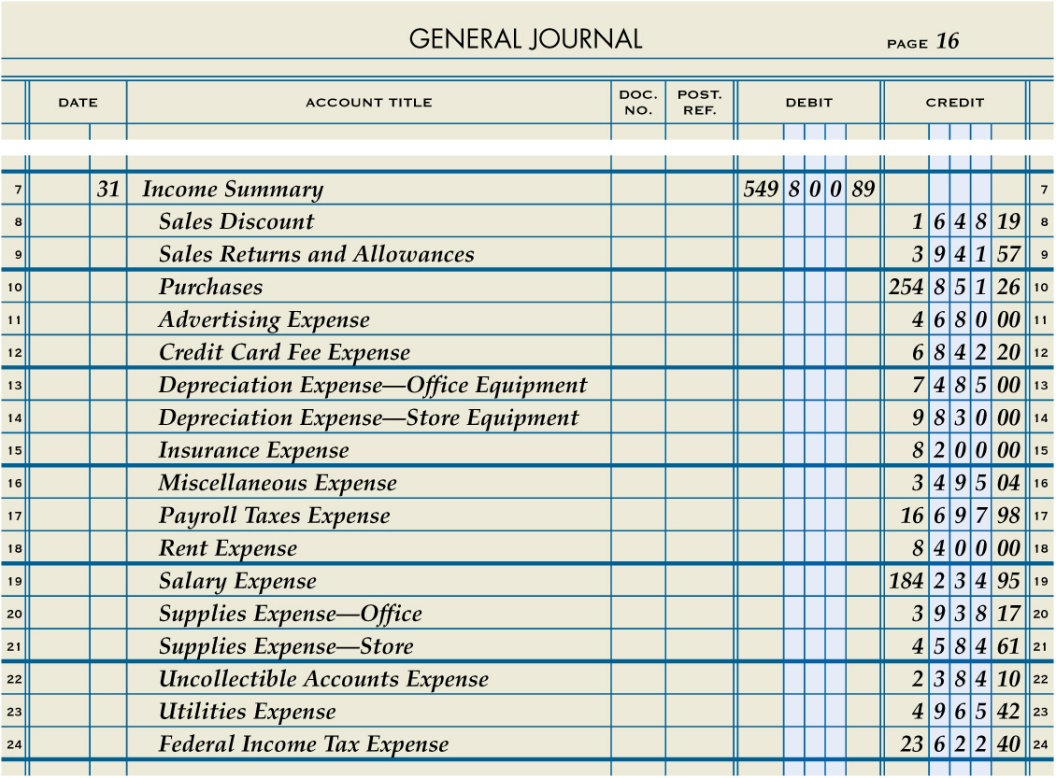 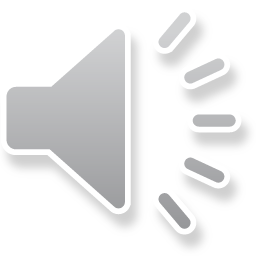 SLIDE 6
Lesson 16-4
Summary of Closing Entry for Income Statement Accounts with Debit Balances
LO4
Purchases
Bal.	254,851.26
(New Bal.	0.00)
Adj. (mdse. Inv.)	5,643.44
Closing (debit accounts)	549,800.89
Income Summary
Closing (credit accounts)	635,345.90
(New Bal.	79,896.57)
Closing	254,851.26
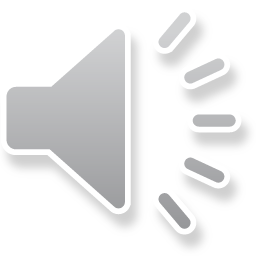 SLIDE 7
Lesson 16-4
Closing Entry to Record Net Income
LO4
Adj. (mdse. inv.)	5,643.44
Closing (debit accounts)	549,800.89
Closing (Retained Earnings)	79,896.57
Income Summary
Retained Earnings
Closing (credit accounts)	635,345.90

(New Bal.	0.00)
Closing (credit accounts)	65,218.84
Closing (Retained Earnings)	79,896.57
(New Bal.	145,115.41)
Date
Debit Income Summary
Credit Retained Earnings
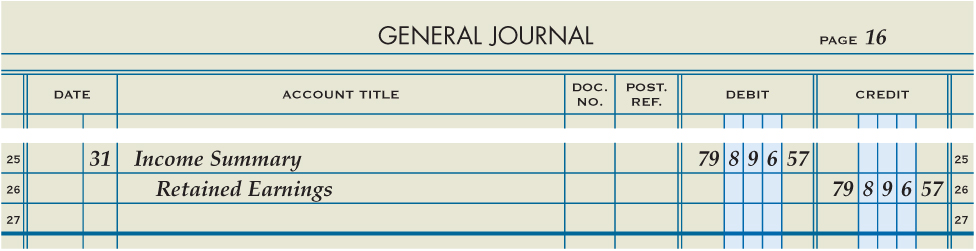 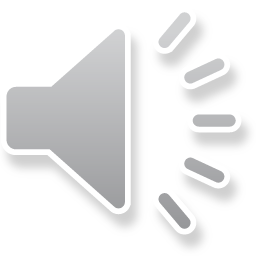 SLIDE 8
Lesson 16-4
Closing Entry for Dividends
LO4
Closing (Dividends)	15,000.00
Retained Earnings
Dividends
Bal.	65,218.84
Closing (Income Summary)	79,896.57
(New Bal.	130,115.41)
Closing (Retained Earnings)	15,000.00
Bal.	15,000.00
(New Bal.	0.00)
Date
Debit Retained Earnings
Credit Dividends
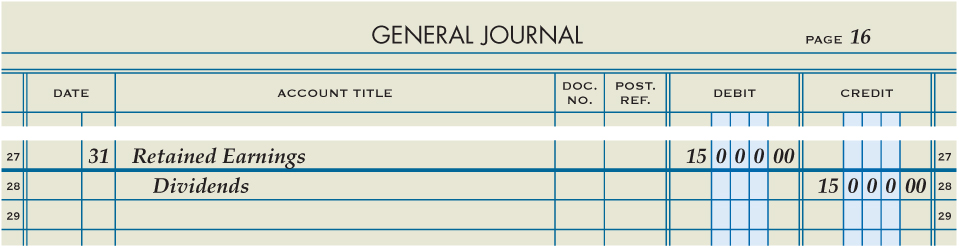 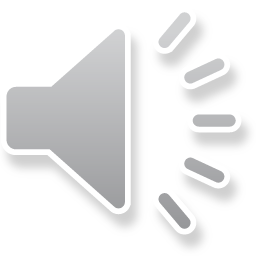 SLIDE 9
Lesson 16-4
Completed Closing Entries for a Corporation Recorded in a Journal
LO4
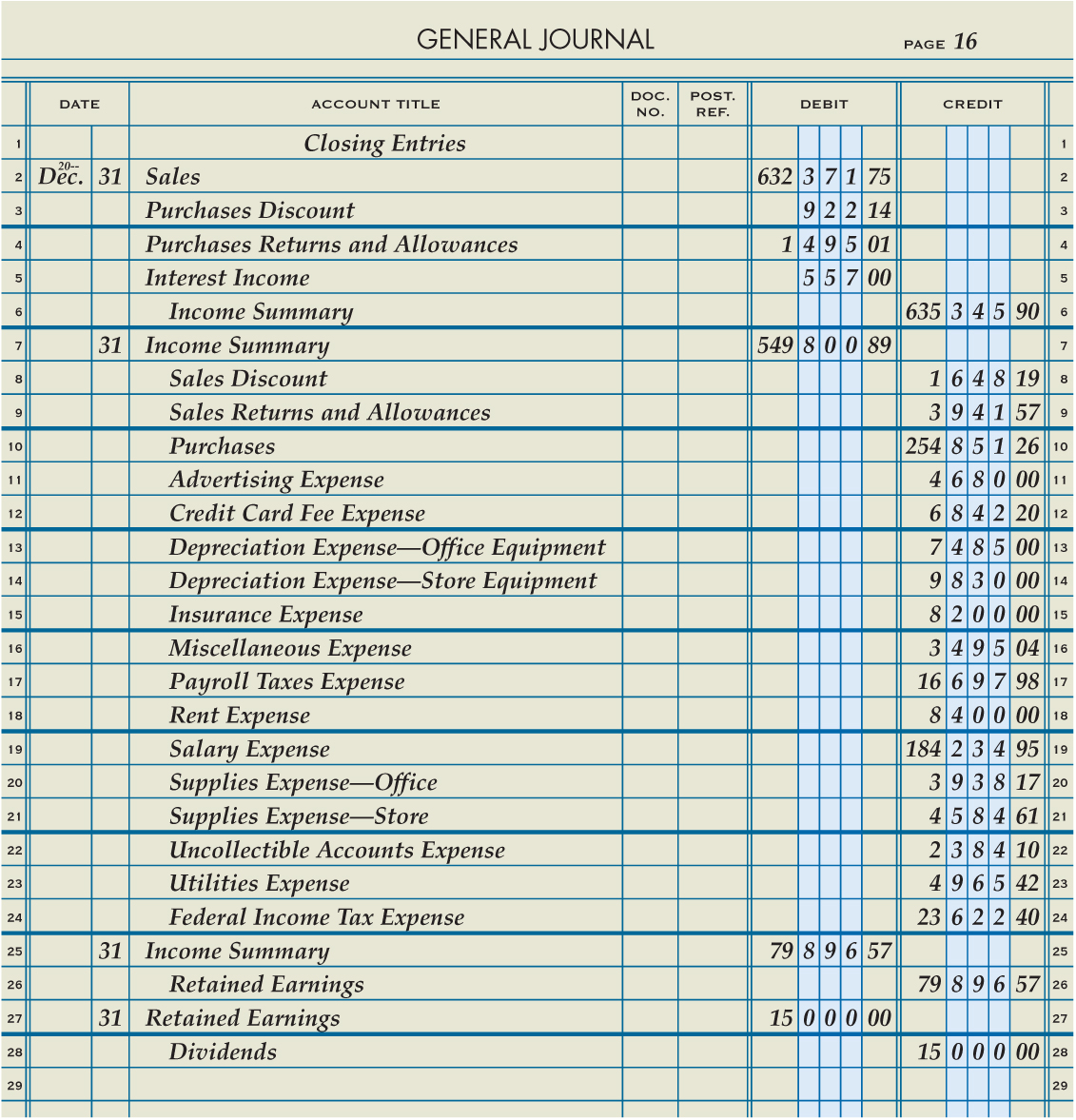 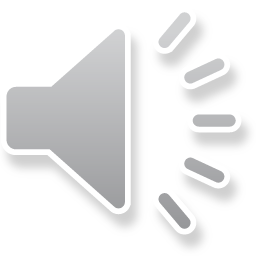 SLIDE 10
Work Together 16-4
Journalizing closing entries
Use Superior Corporation's trial balance and financial statements from Work Together 16-3. A general journal is given in the Working Papers. Your instructor will guide you through the following example.

Record the following closing entries on page 19 of the general journal.
Close the income statement accounts with credit balances.
Close the income statement accounts with debit balances.
Close the Income Summary account.
Close the Dividends account.
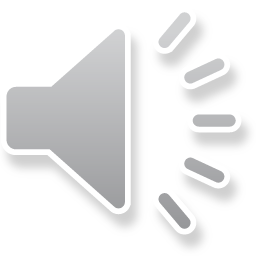 SLIDE 11
Close the income statement accounts with credit balances
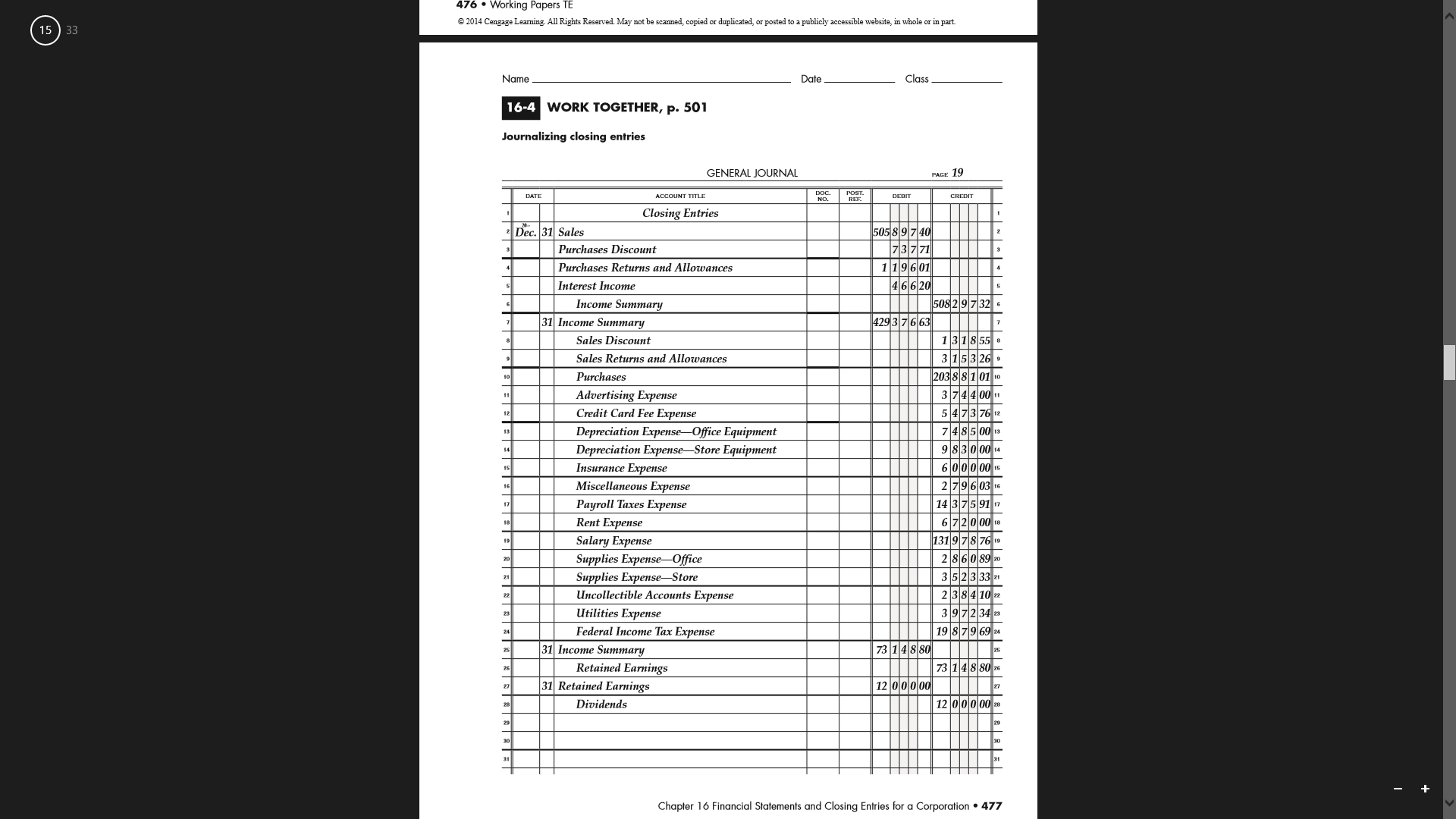 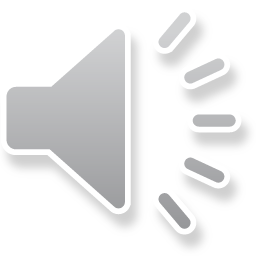 SLIDE 12
Close the income statement accounts with debit balances
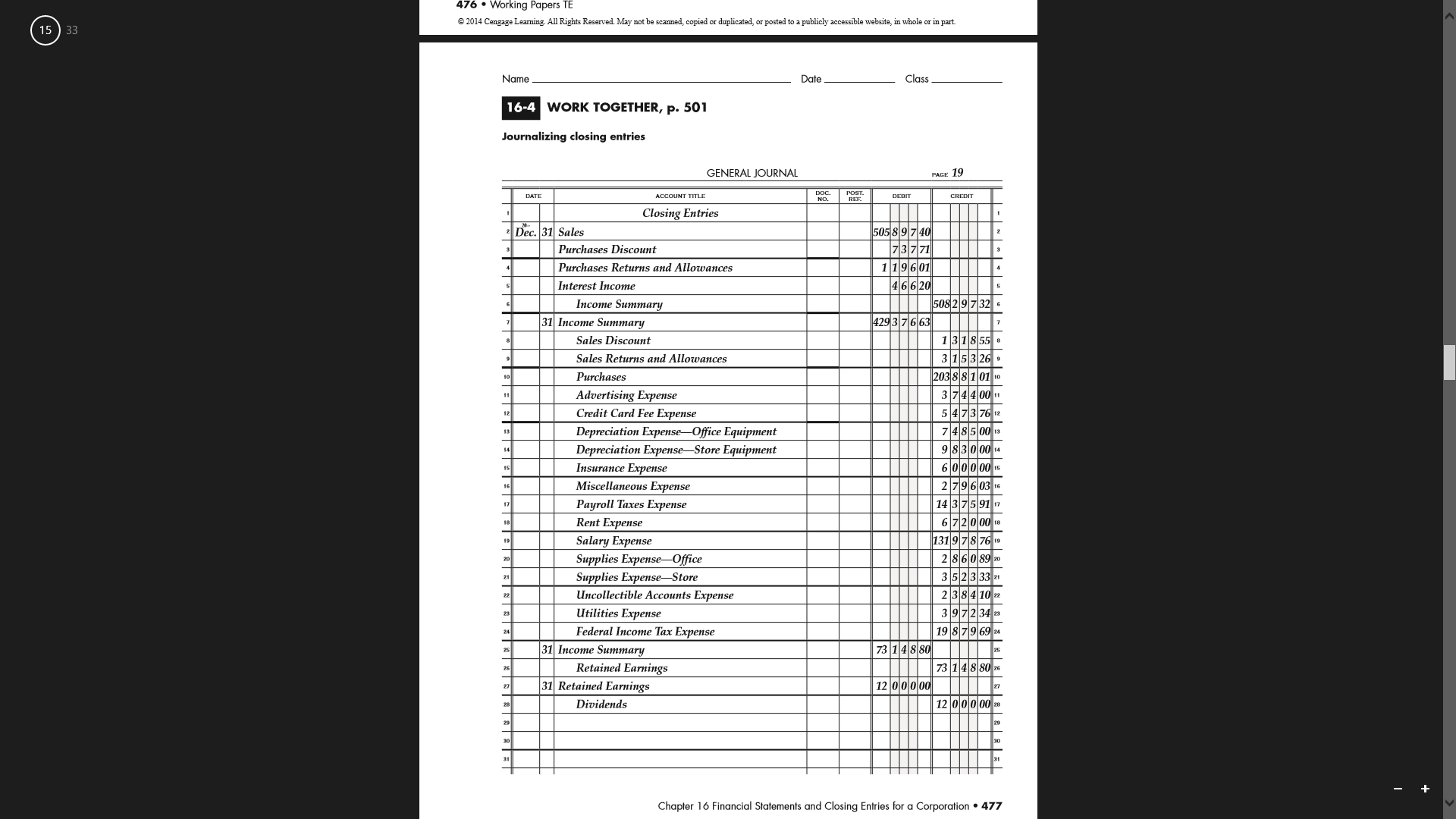 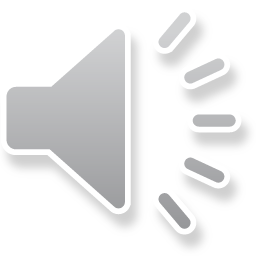 SLIDE 13
Close the Income Summary account
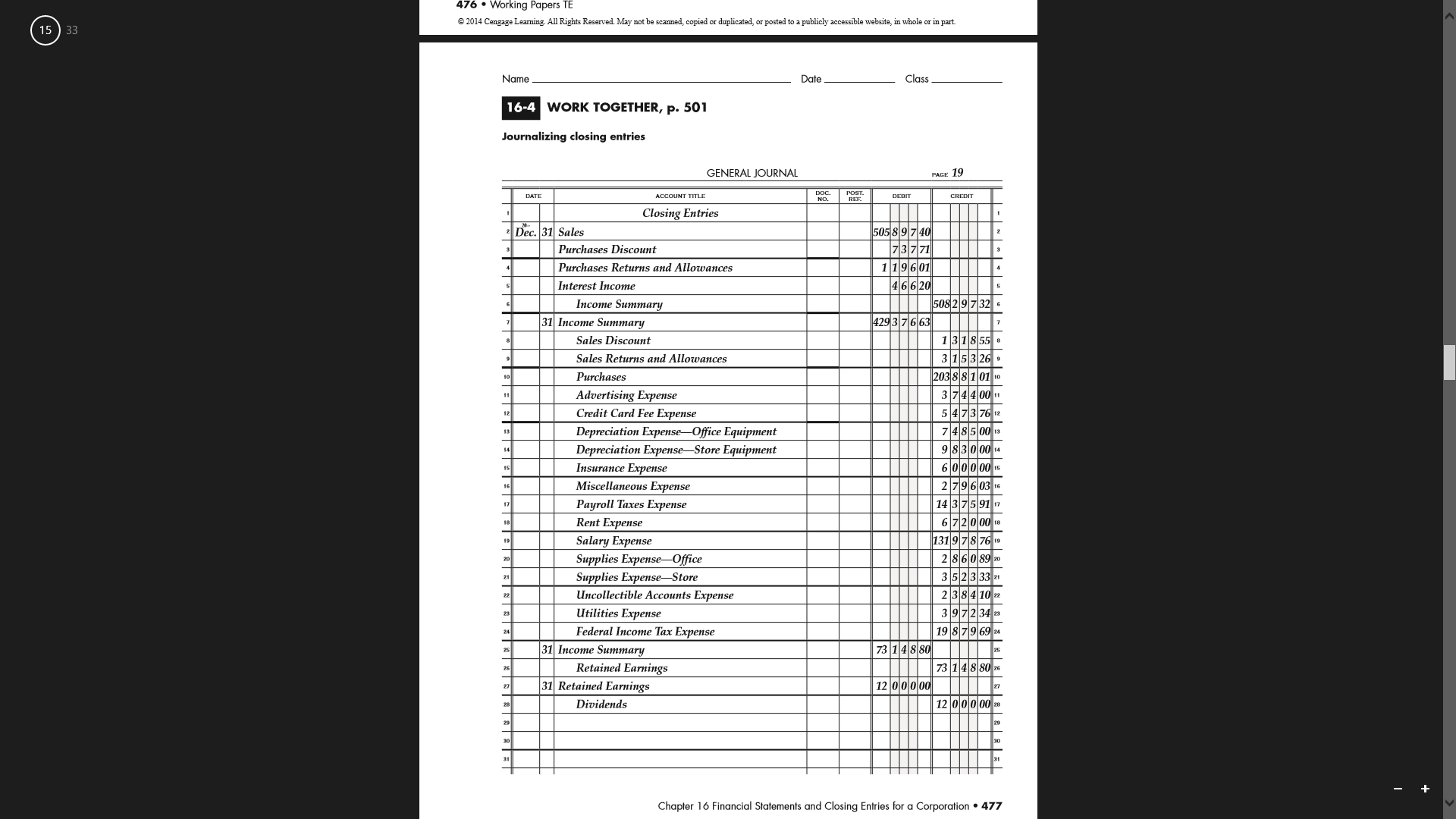 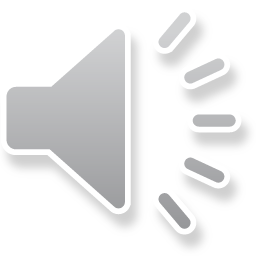 SLIDE 14
Close the Dividends account
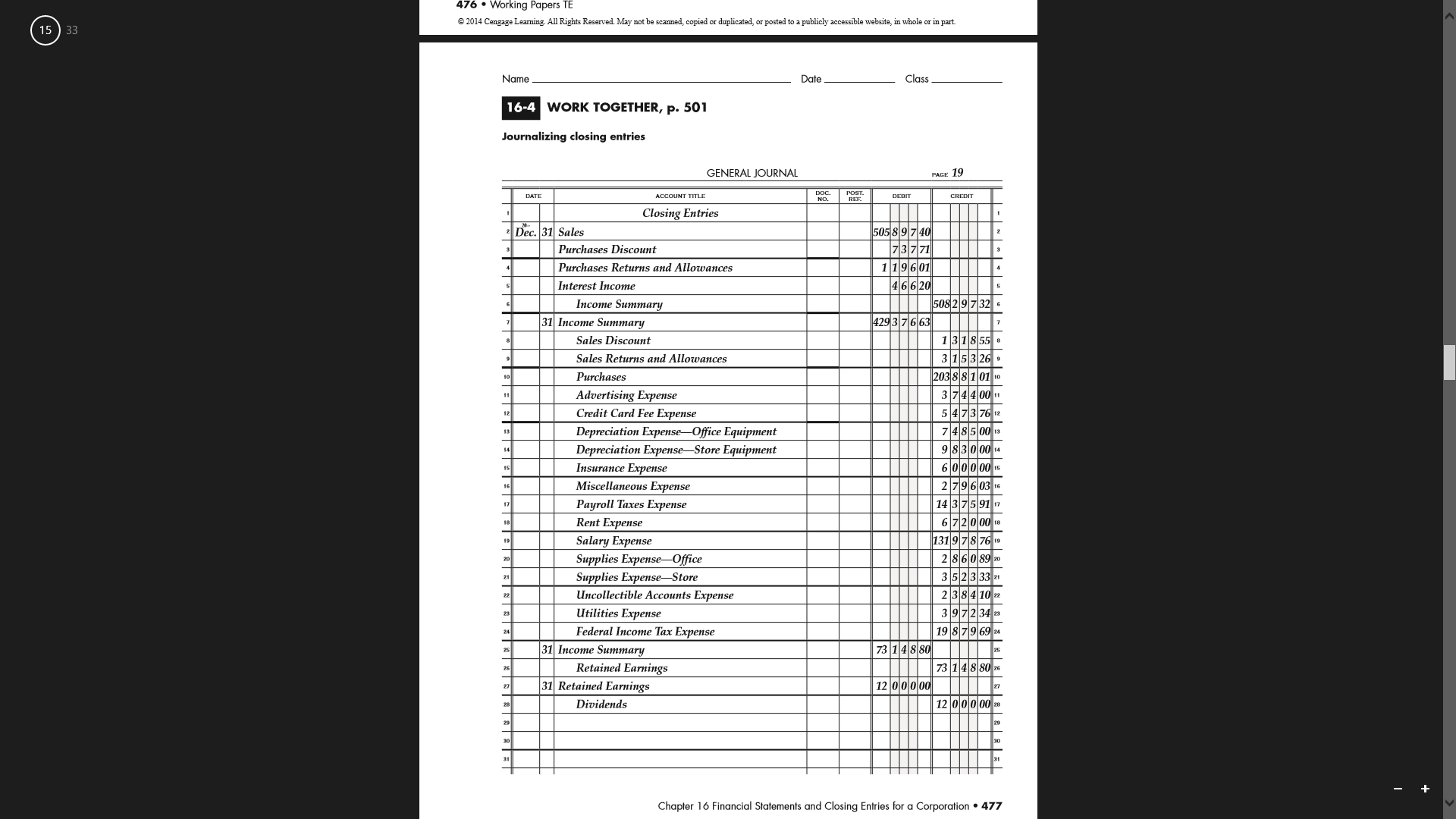 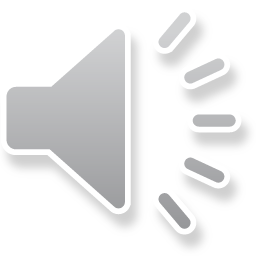 SLIDE 15
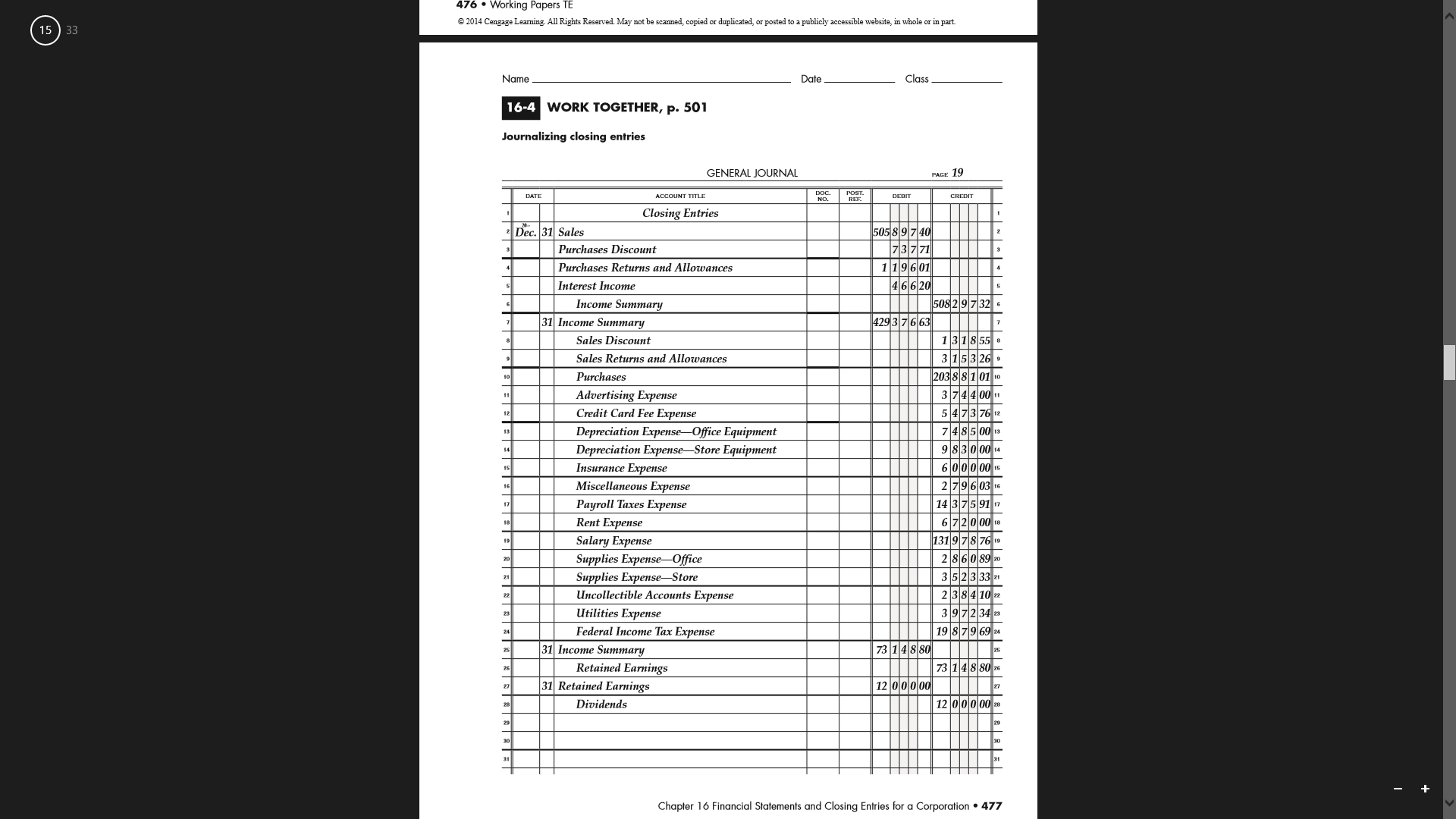 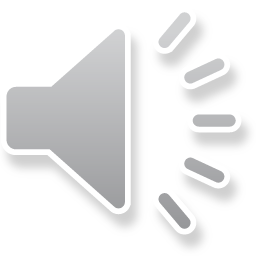 SLIDE 16